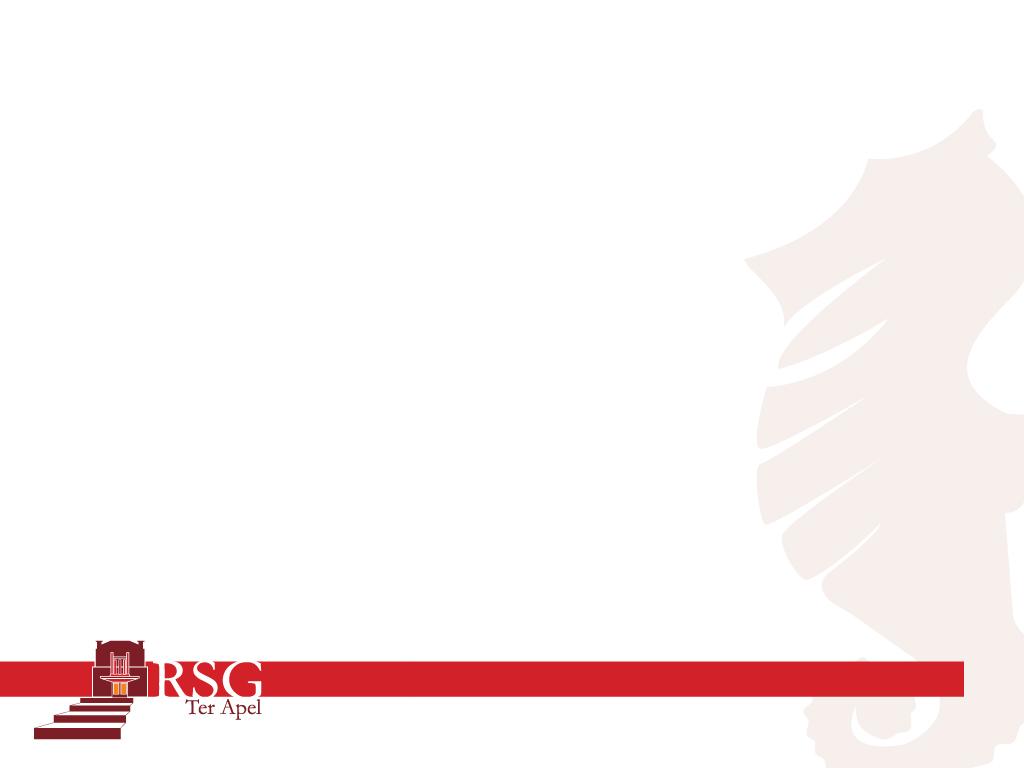 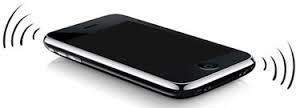 Mobieltje op trilalarm ?
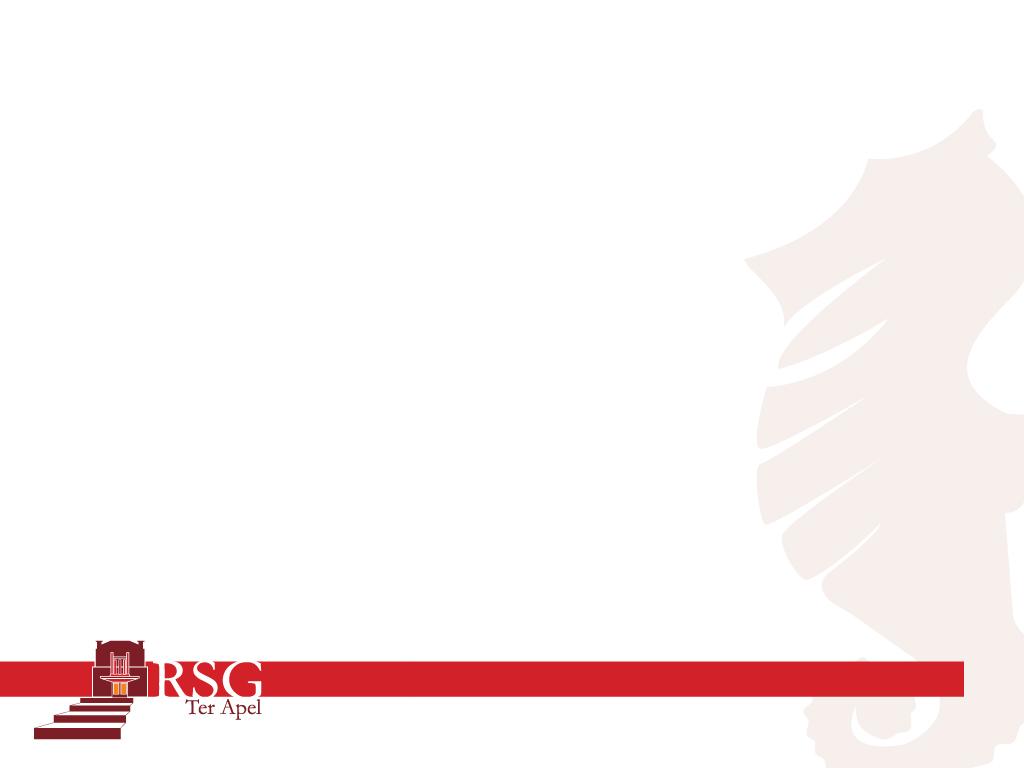 Doel van deze avond
Voorstellen (Mevr. Folkerts, Dhr. Schut)
Vernieuwingen VMBO
Keuze uit 10 profielen
4 profielen op de RSG
Qompas.nl
Andere scholen
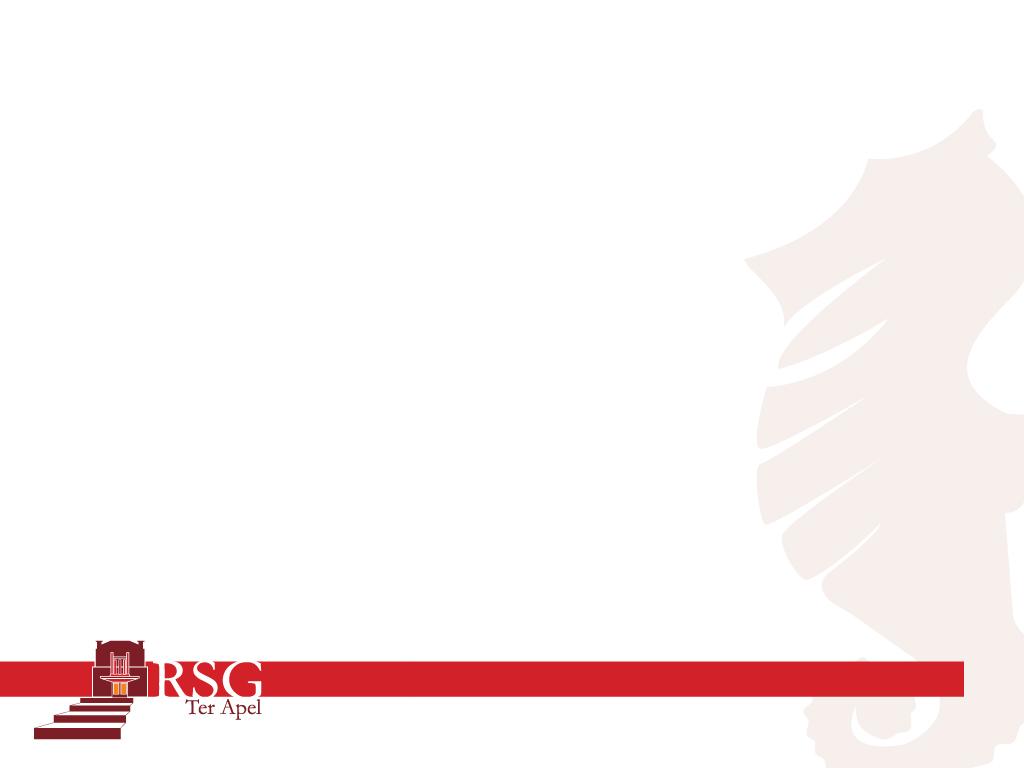 http://vernieuwingvmbo.nl/https://www.youtube.com/watch?v=E-mqbaJawt8
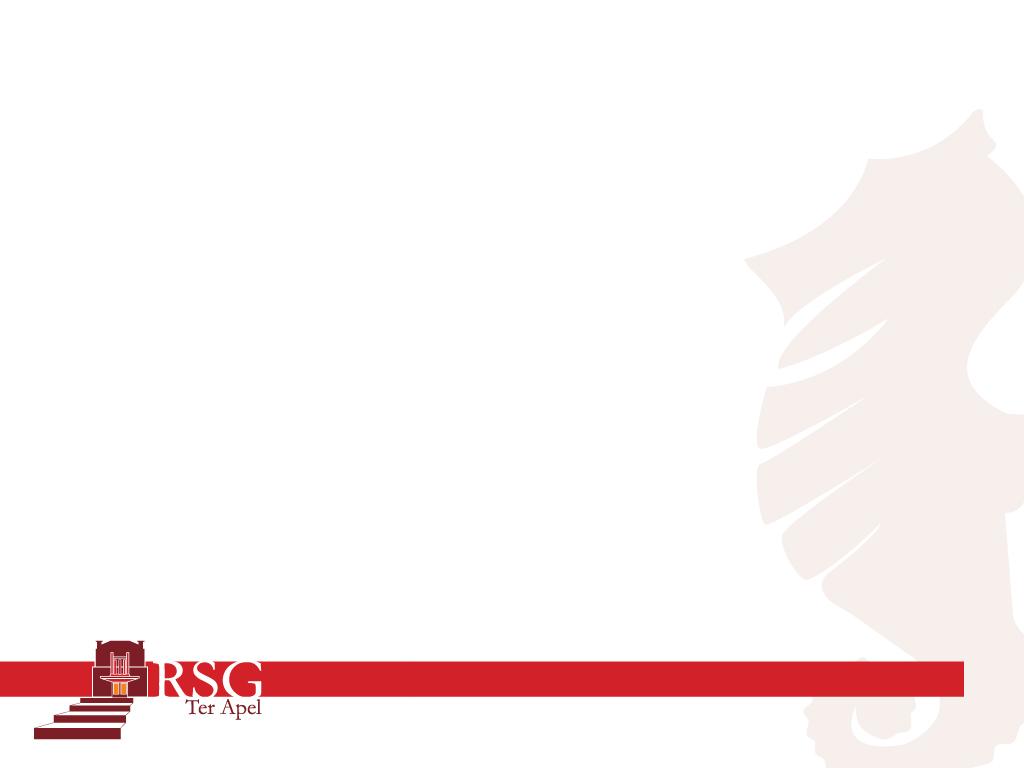 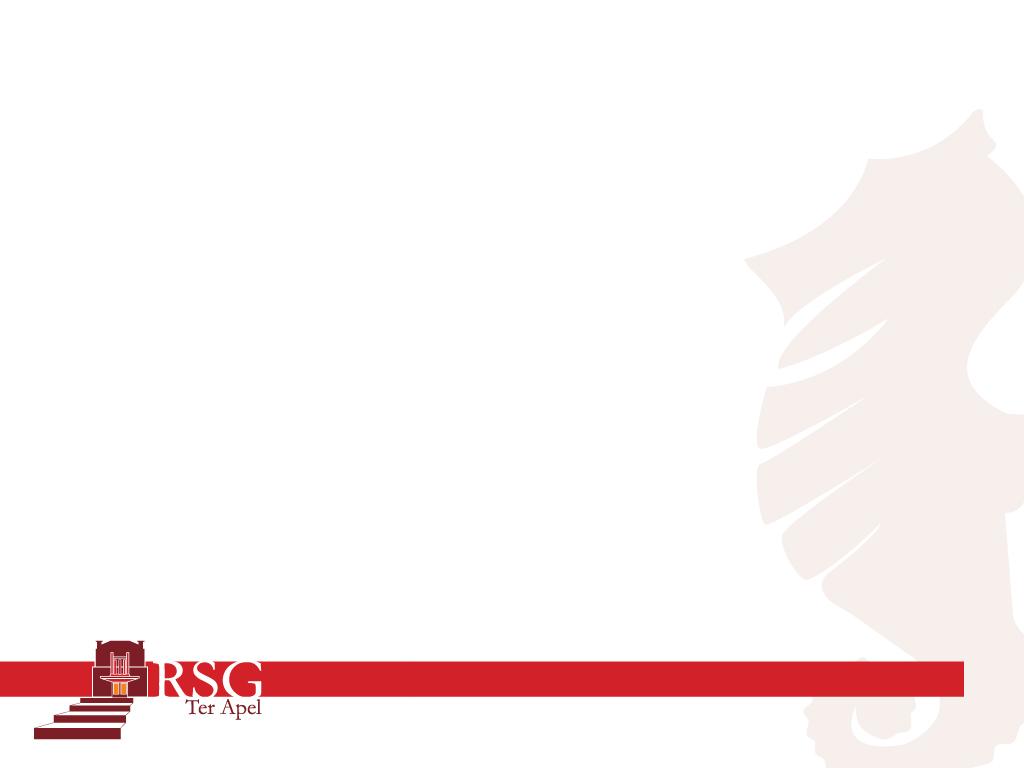 Klas 3 en 4 VMBO zijn verdeeld in:
Theoretische Leerweg (MAVO)	(TL) 
Gemengde Leerweg 			(GL)
Kaderberoepsgerichte Leerweg 	(KBL)
Basisberoepsgerichte Leerweg 	(BBL)
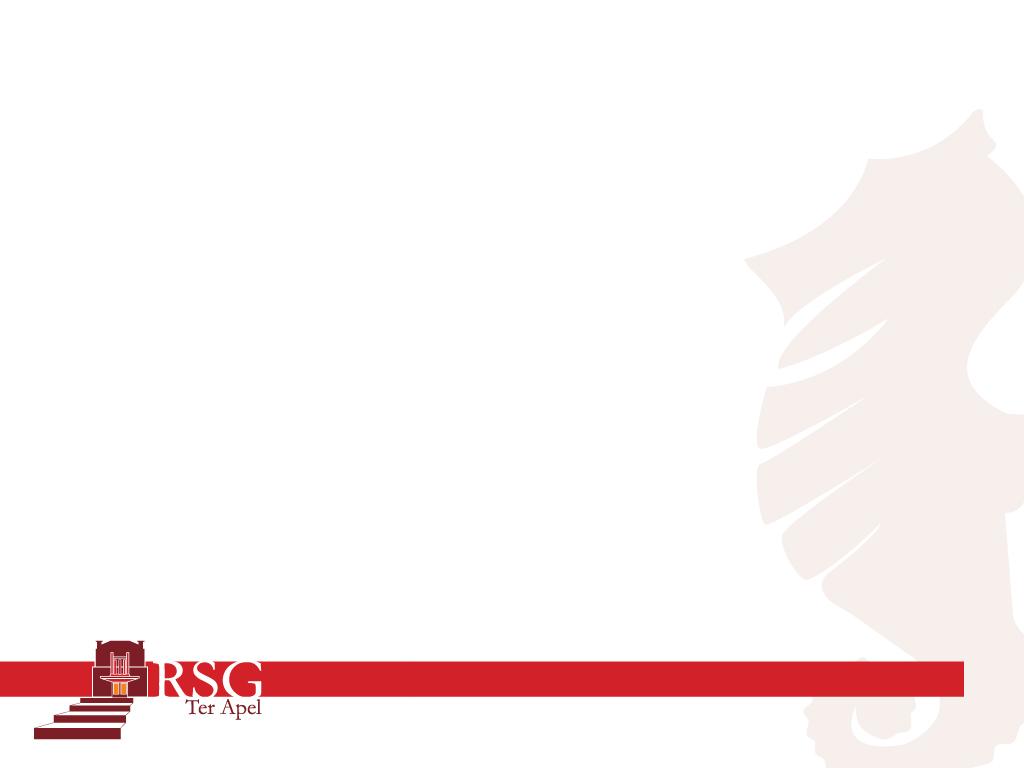 Sinds augustus 2017 bestaan in KBL en BBL de volgende tien profielen:
.
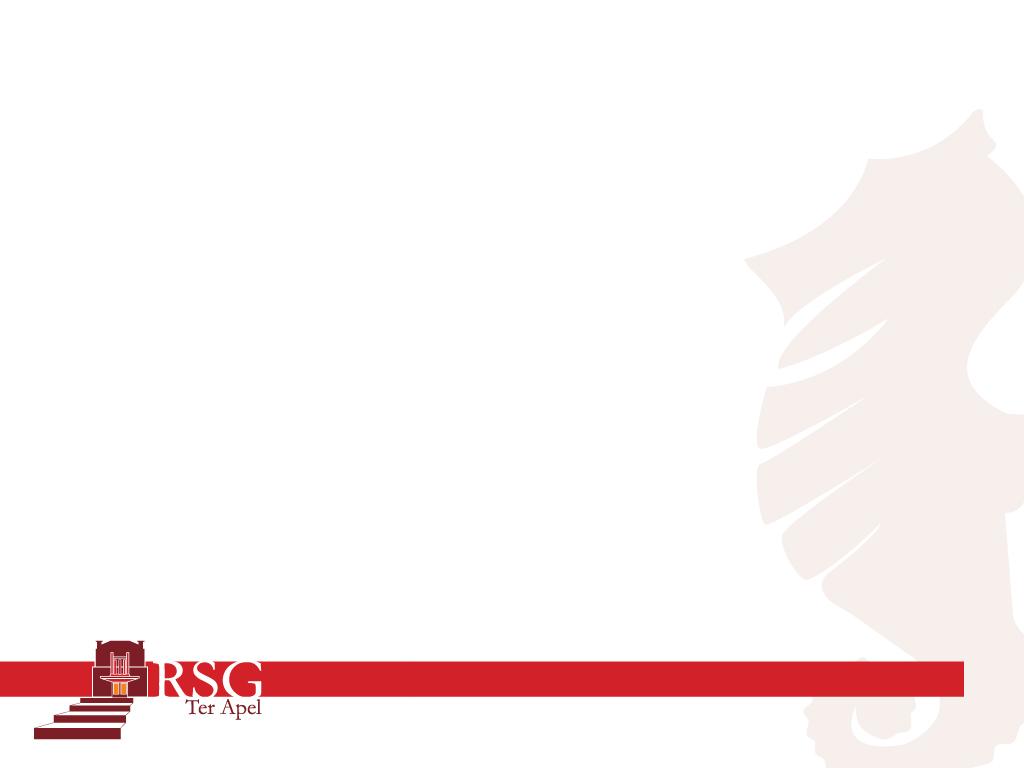 .
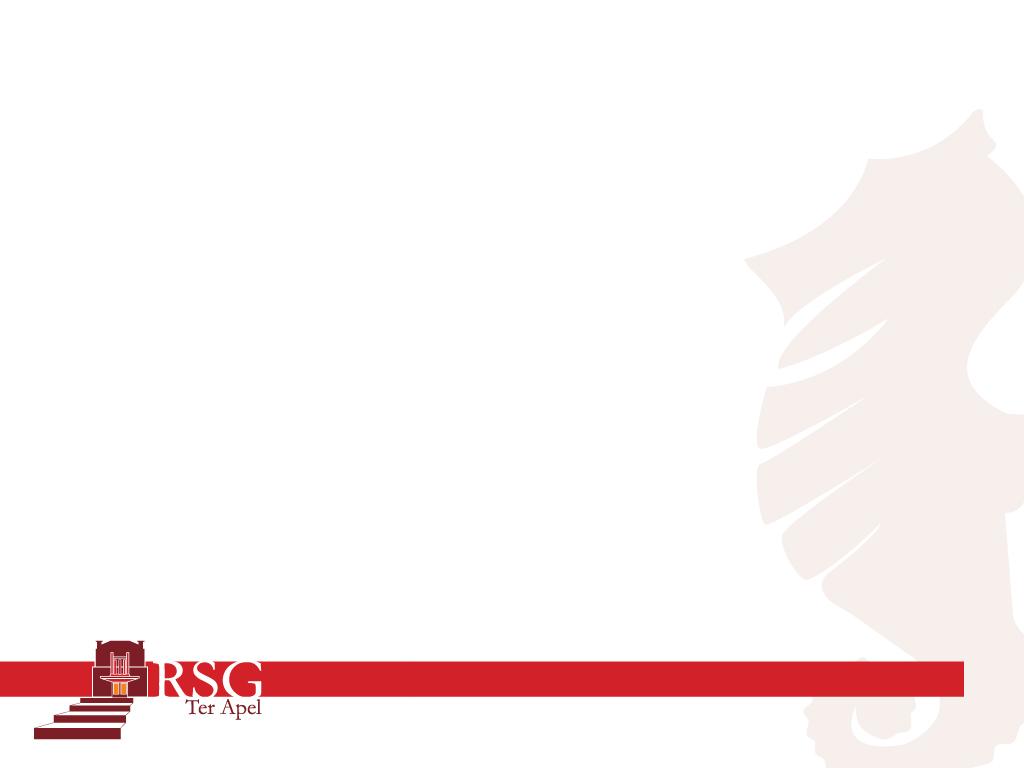 De profielen die de RSG Ter Apel aanbiedt zijn:

Bouwen, Wonen en Interieur (BWI)
Produceren, Installeren en Energie (PIE)
Mobiliteit en Transport (M&T)
Zorg en Welzijn
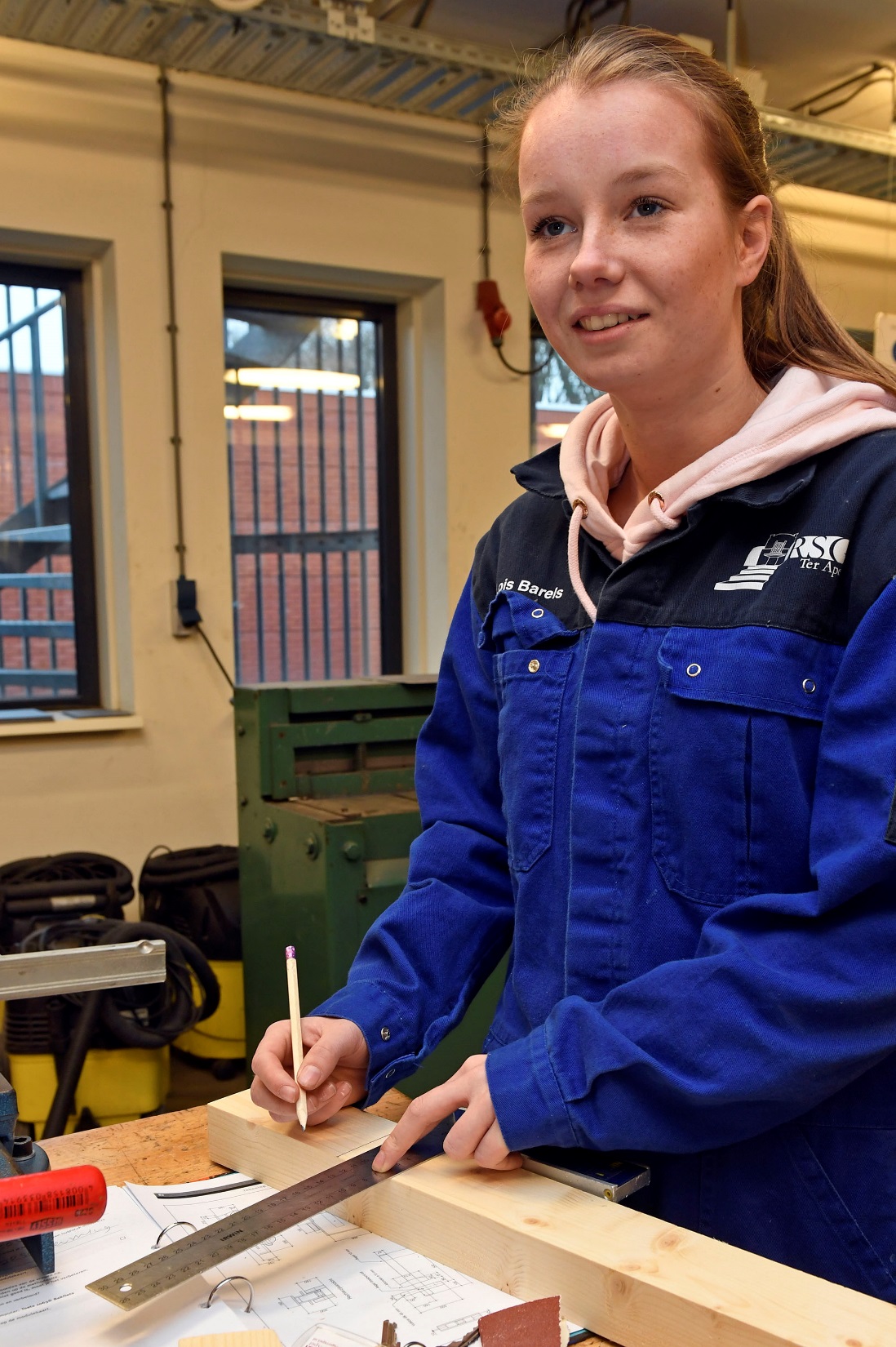 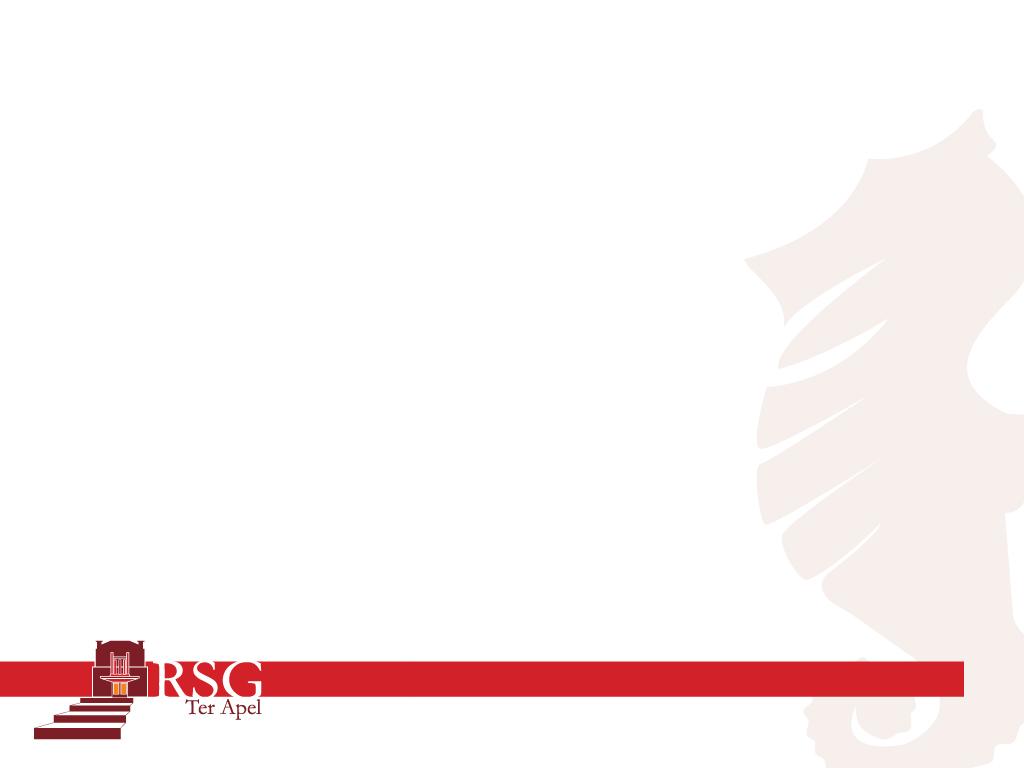 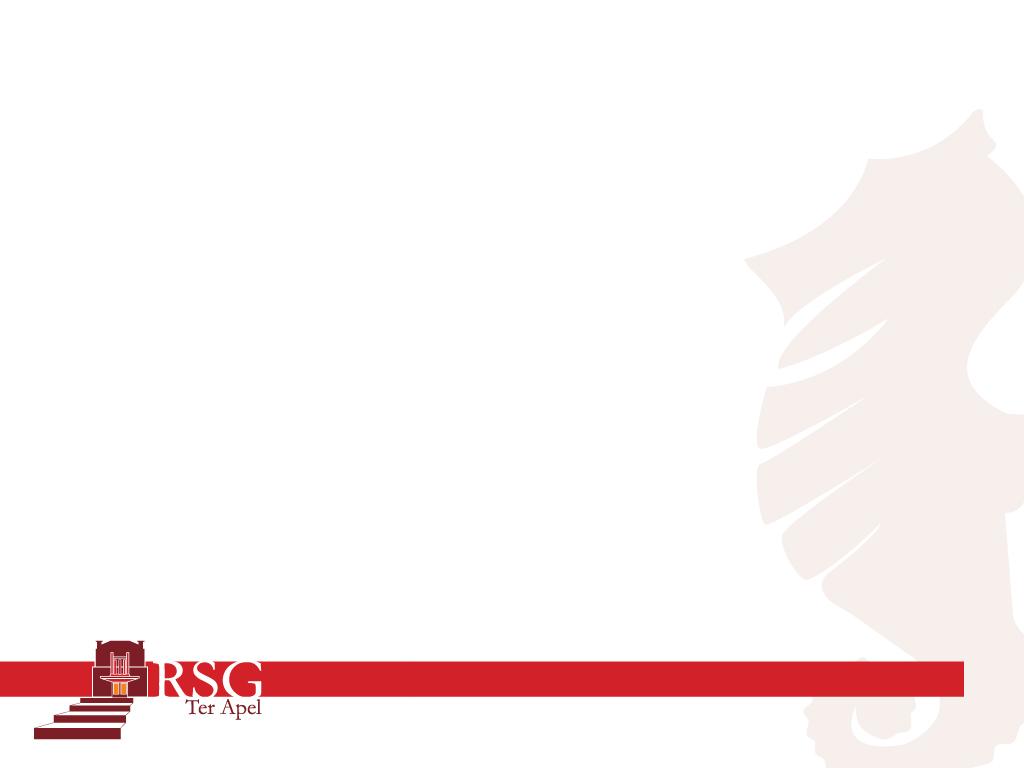 Profiel Bouwen, Wonen en Interieur (BWI)

Module 1 Bouwproces en bouwvoorbereiding
Module 2 Bouwen vanaf de fundering
Module 3 Hout en meubelverbindingen
Module 4 Design en decoratie

https://www.youtube.com/watch?v=i7nS94ncViE
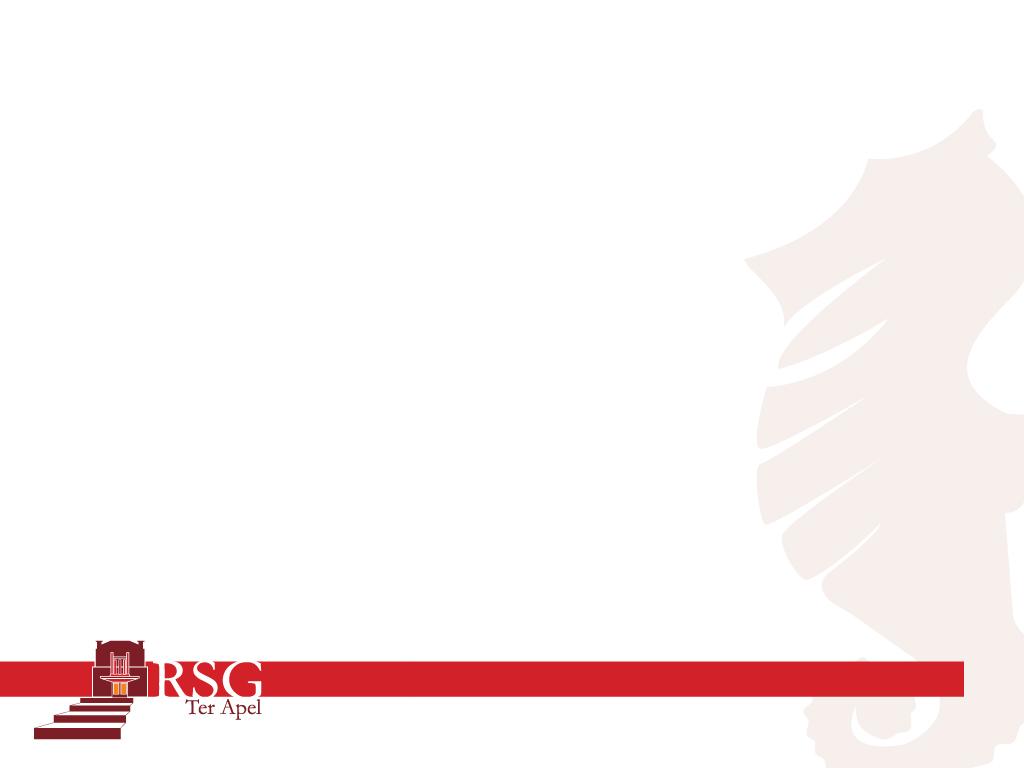 Profiel Produceren, Installeren en Energie (PIE)


Module 1 Ontwerpen en maken
Module 2 Bewerken en verbinden van materialen
Module 3 Besturen en automatiseren
Module 4 Installeren en monteren

https://www.youtube.com/watch?v=qv9uFzFOJ00
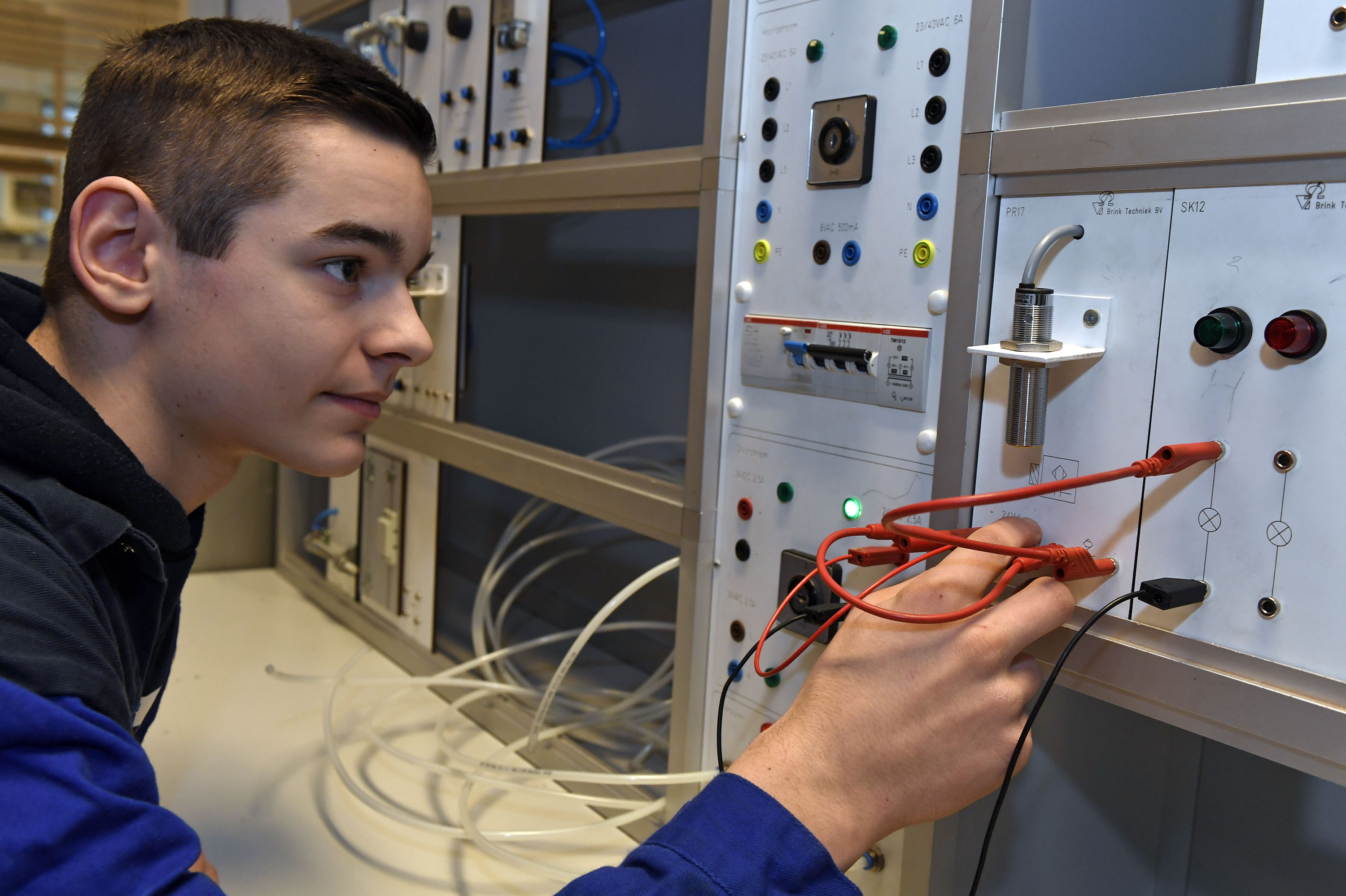 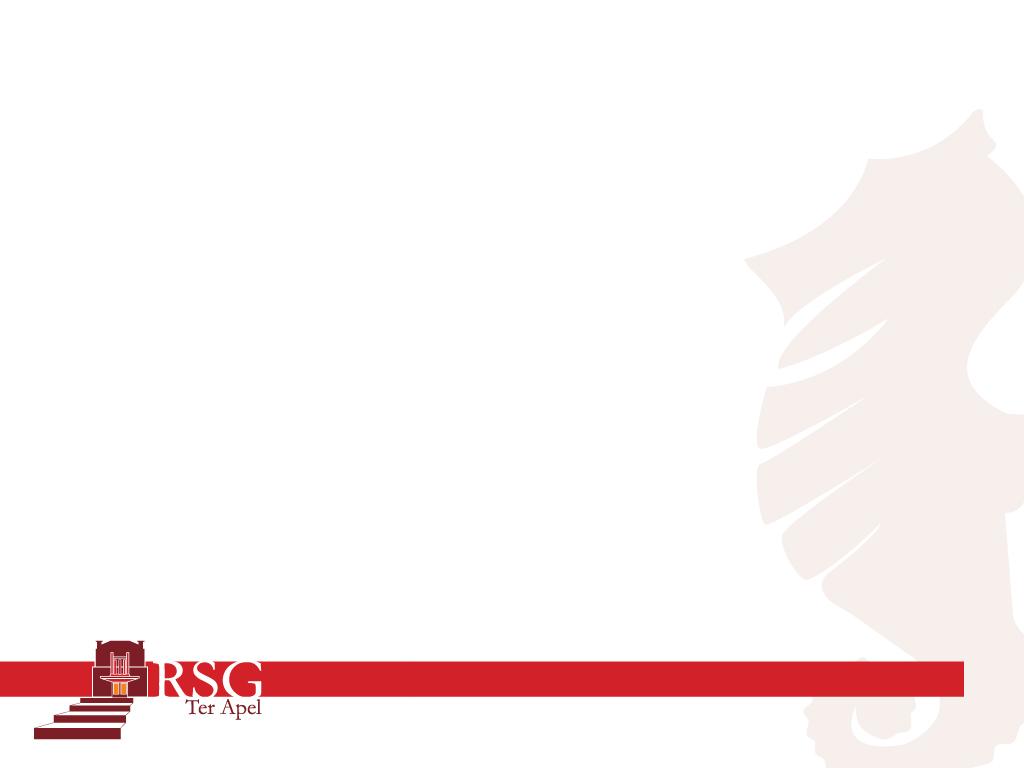 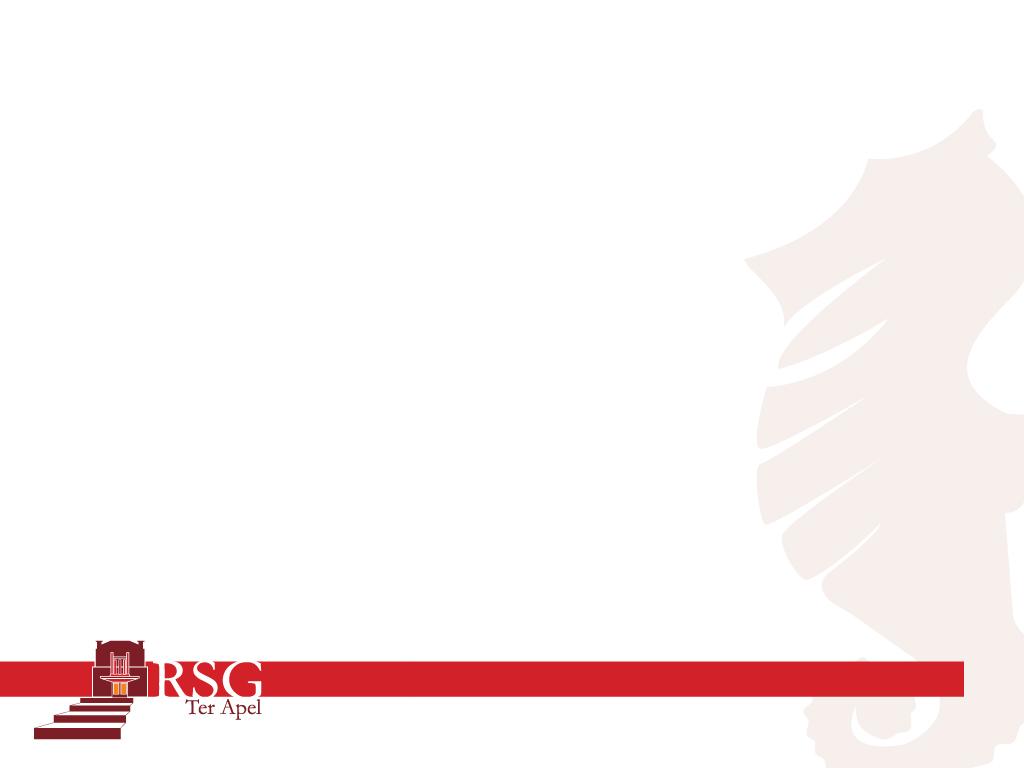 Profiel Mobiliteit en Transport (M&T)


Module 1 Motorconditie testen
Module 2 Wielophanging en carrosserie
Module 3 Verlichting en comfortsystemen
Module 4 Transport

https://www.youtube.com/watch?v=EbBWjY7M8E4
https://www.youtube.com/watch?v=_qvGzlpT1KY
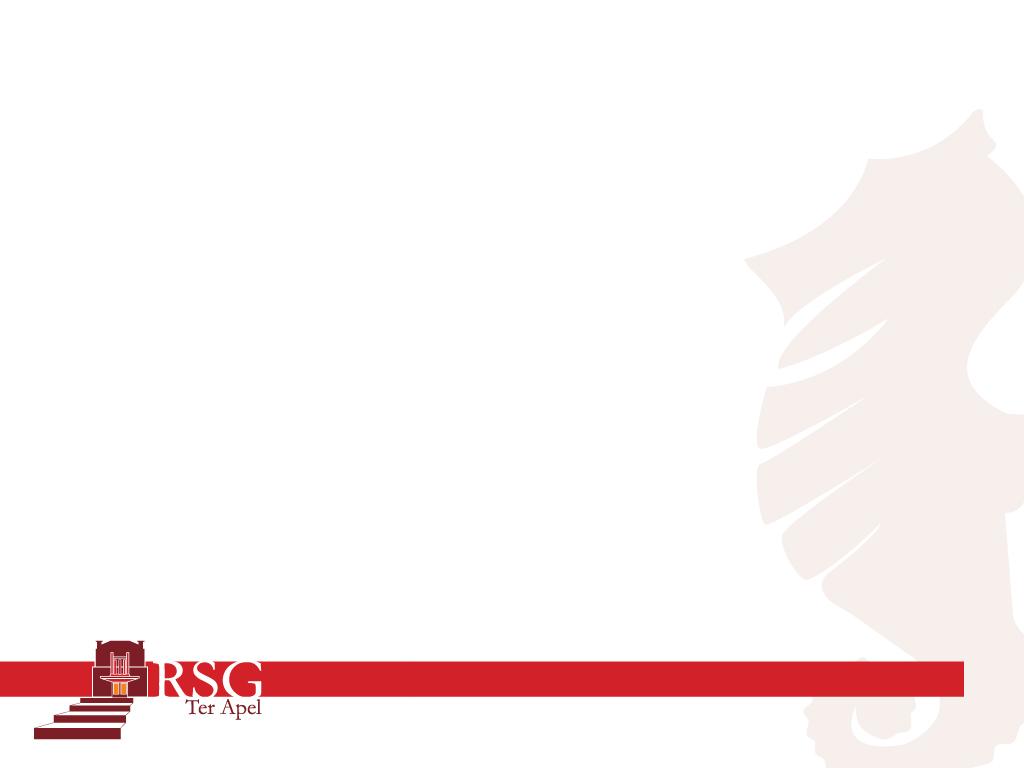 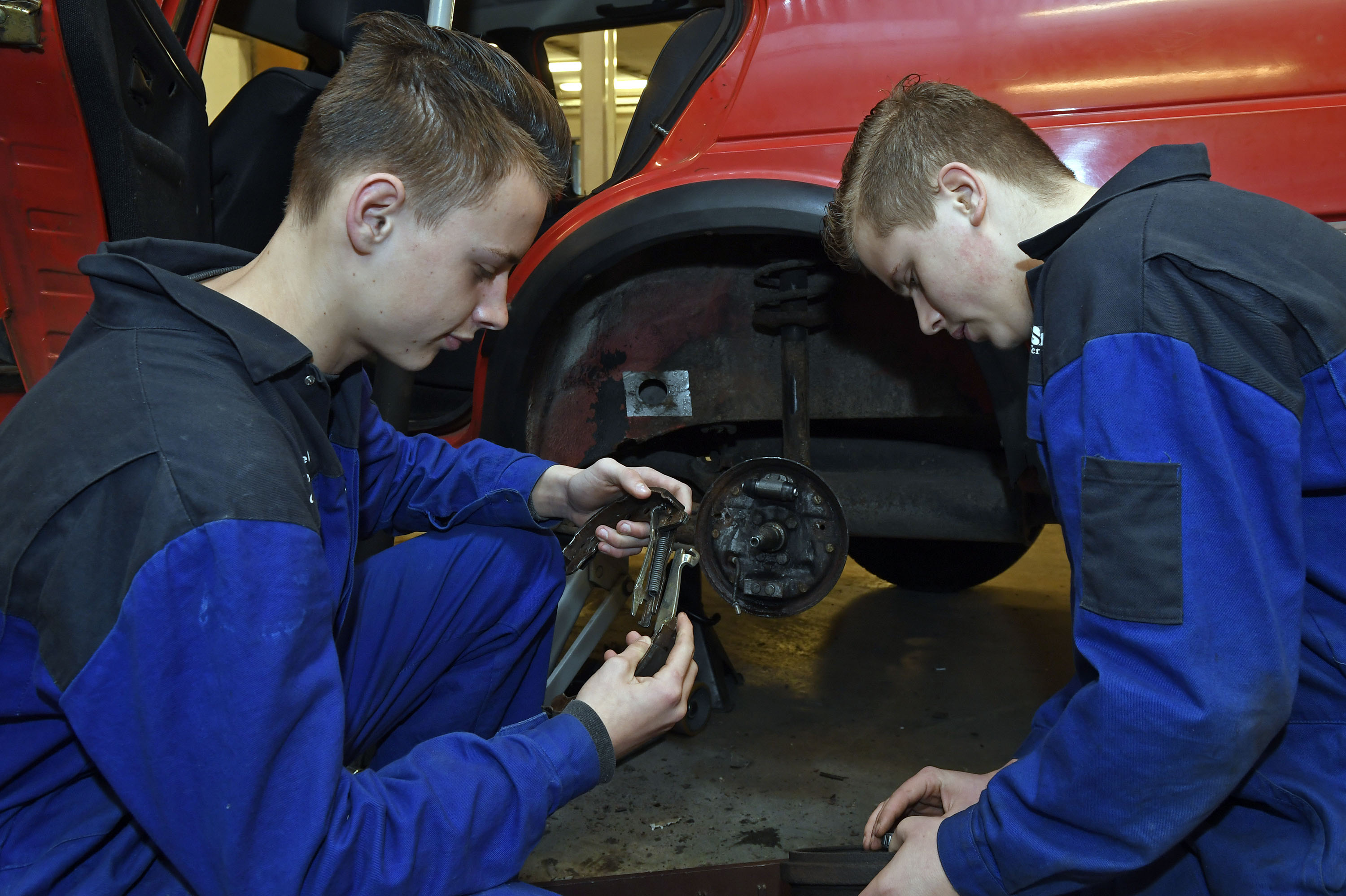 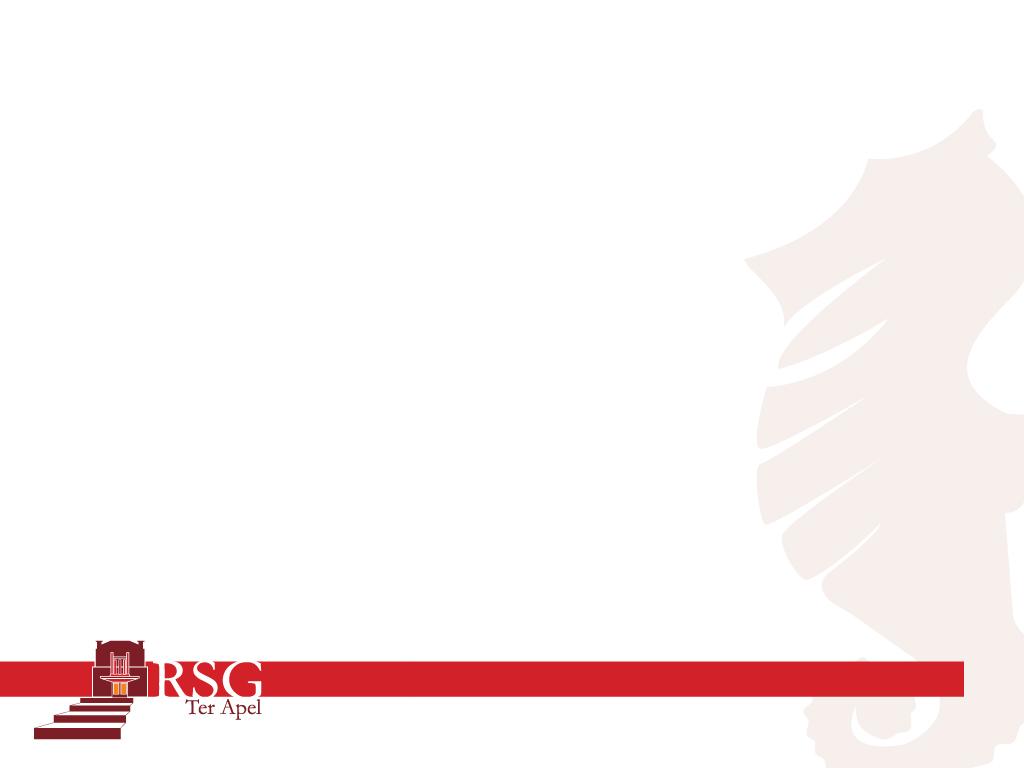 Zorg en Welzijn
Verplichte onderdelen (modules):

Module 1 Mens en Gezondheid
Module 2 Mens en Omgeving
Module 3 Mens en Activiteit
Module 4 Mens en Zorg

https://www.youtube.com/watch?v=E9TWJnlqClQ
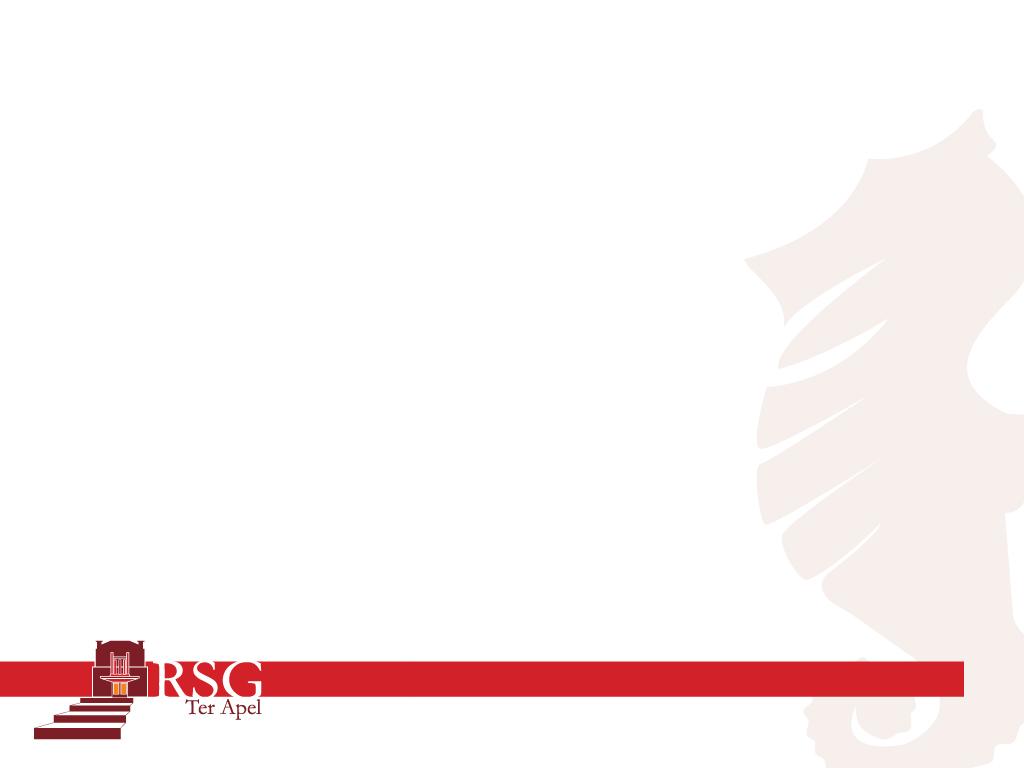 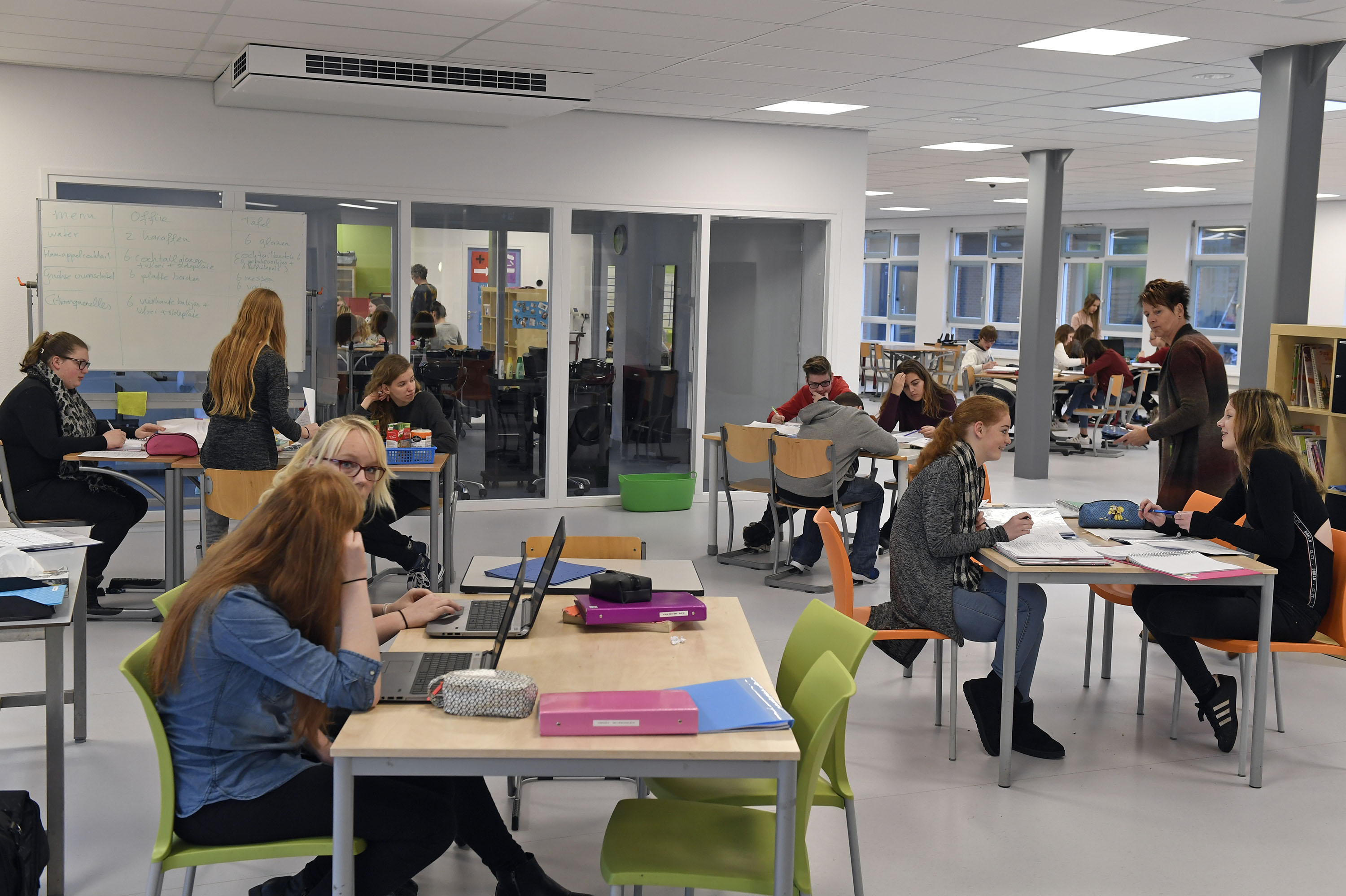 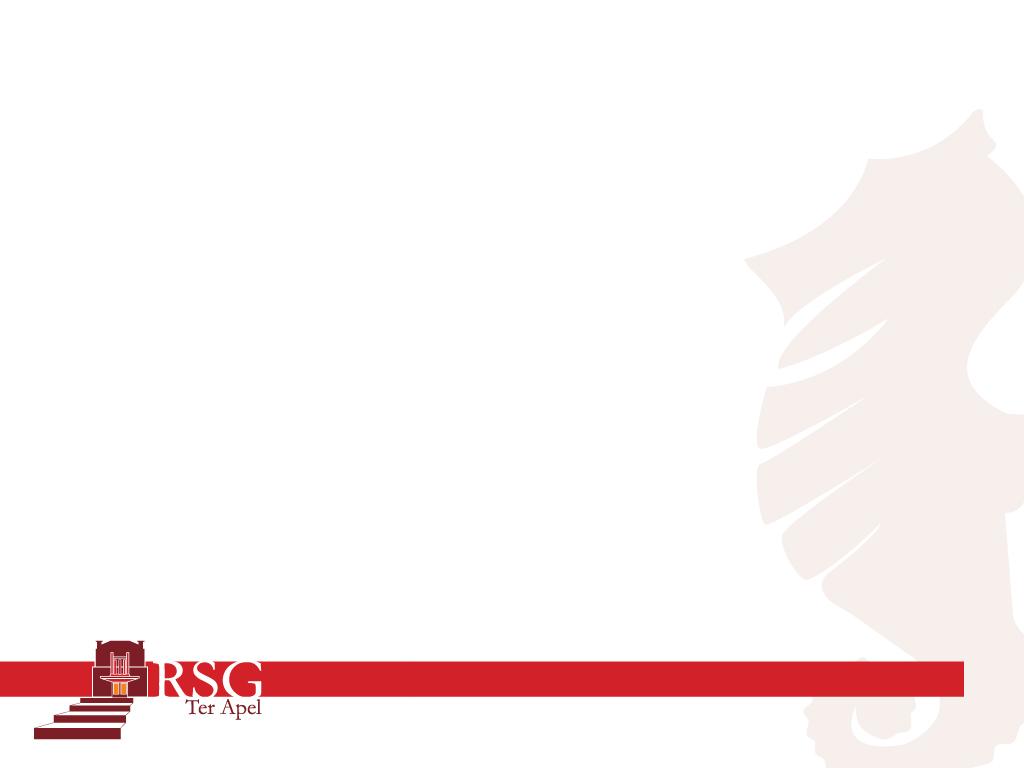 Zorg en Welzijn (verplicht keuzevak)
Voorkomen ongevallen en EHBO (verplicht voor alle leerlingen)
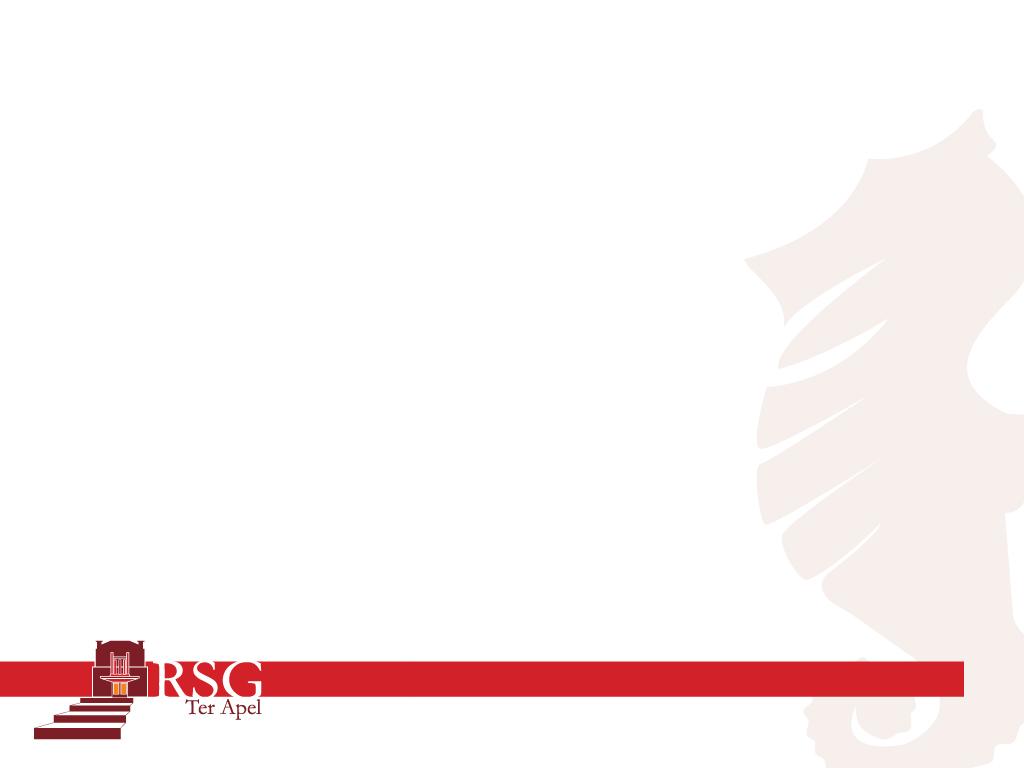 Zorg en Welzijn (keuzevakken 1)
Dagbesteding en welzijn kind en jongere

			OF

Facilitaire dienstverlening en verzorging

(Hier kiest de leerling er één van)
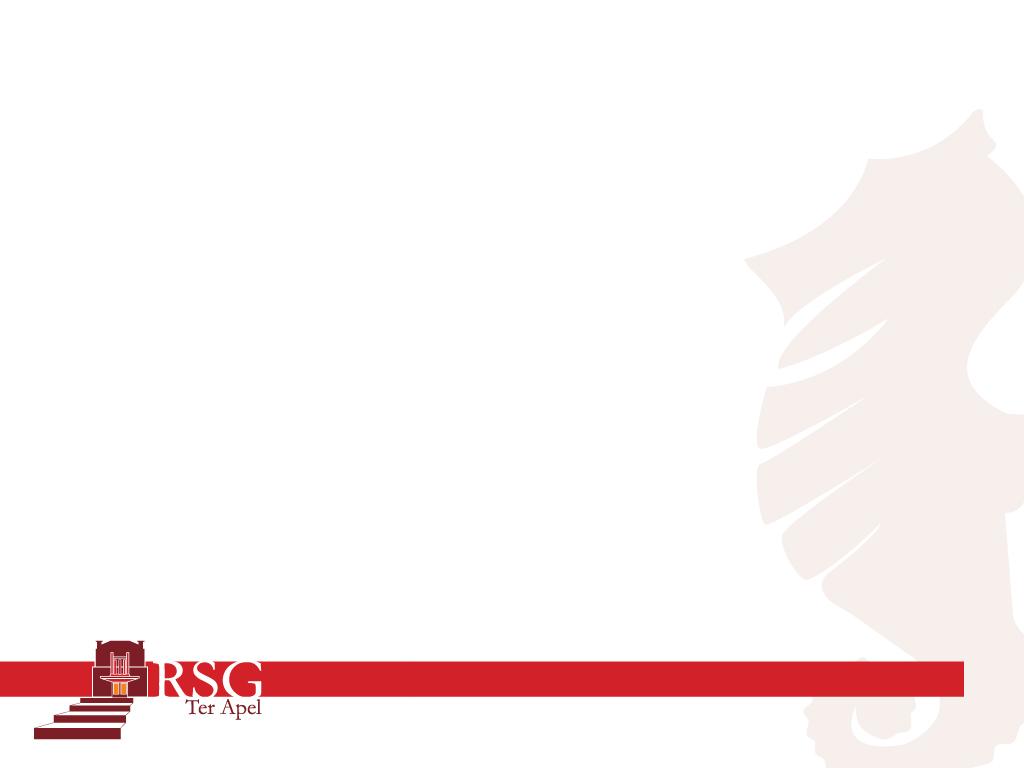 Zorg en Welzijn (keuzevakken 2)
Beveiliging en Veiligheid
		OF
   Schoonheidsbehandeling hand, haar en gezicht
		OF
   Sport en beweging

   (Hier kiest de leerling één van)
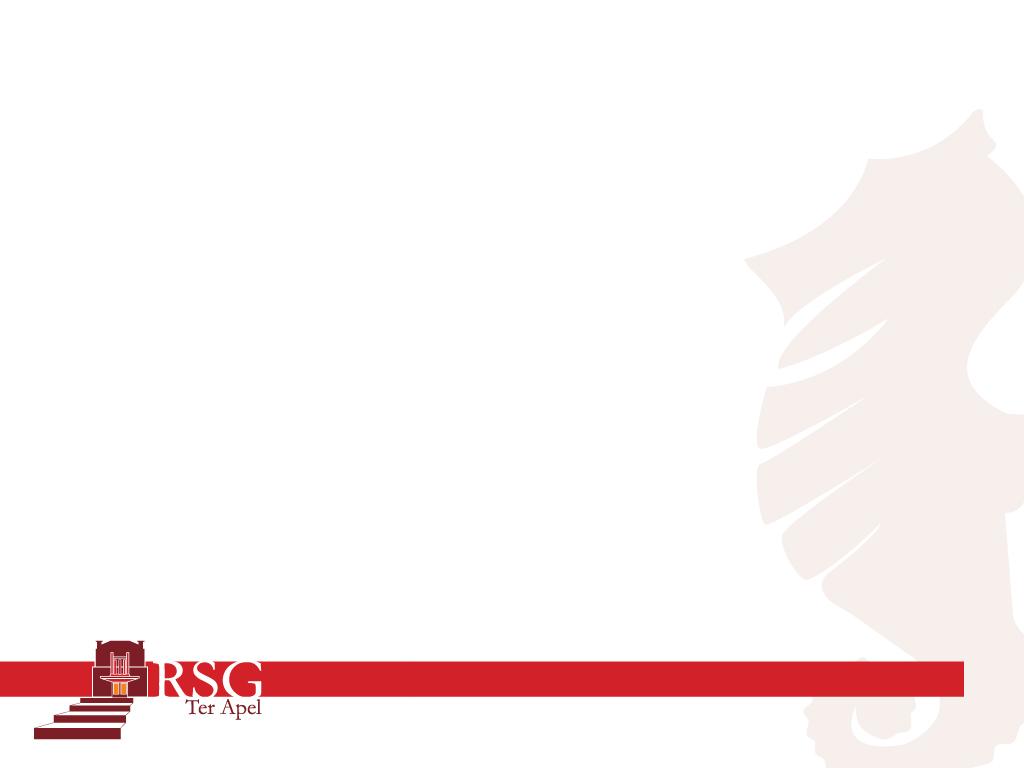 Zorg en Welzijn
Leerlingen KBL keuze wiskunde of maatschappijkunde:

	Kies voor maatschappijkunde als je van plan bent een vervolgopleiding te kiezen in 1 van de volgende richtingen: juridisch, veiligheid, jeugdwerk.
	Maar ook voor een richting als uiterlijke verzorging kan maatschappijkunde een toegevoegde waarde hebben in het klantcontact. Aangezien je beter mee kan praten met klanten over maatschappelijke gebeurtenissen.
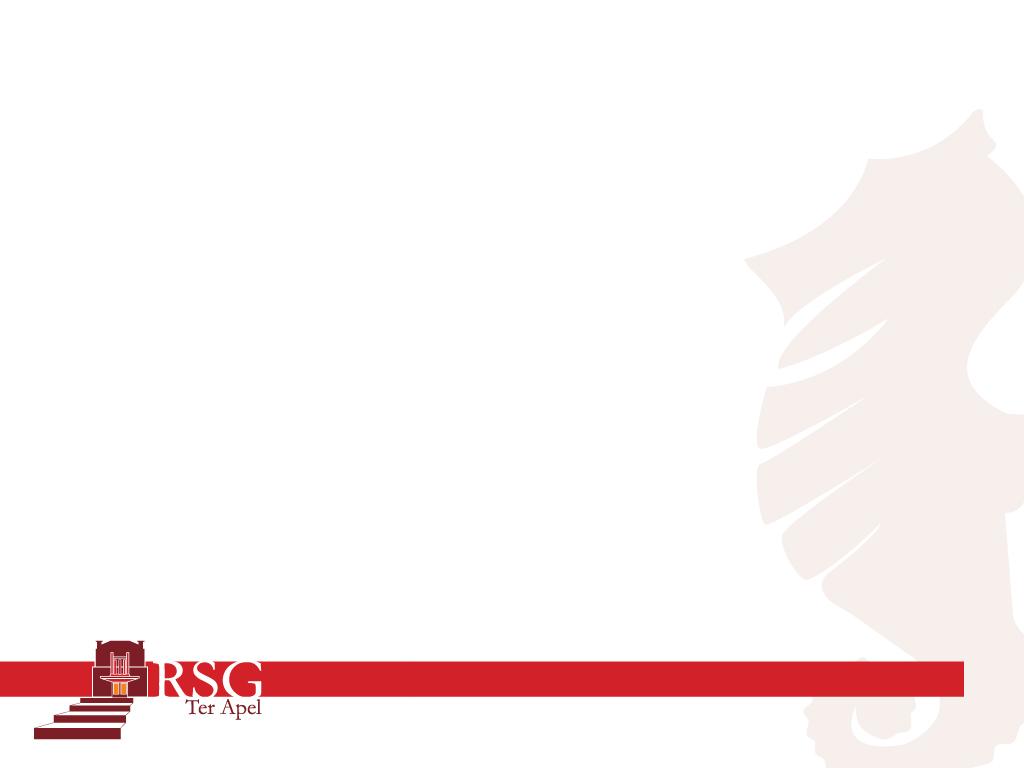 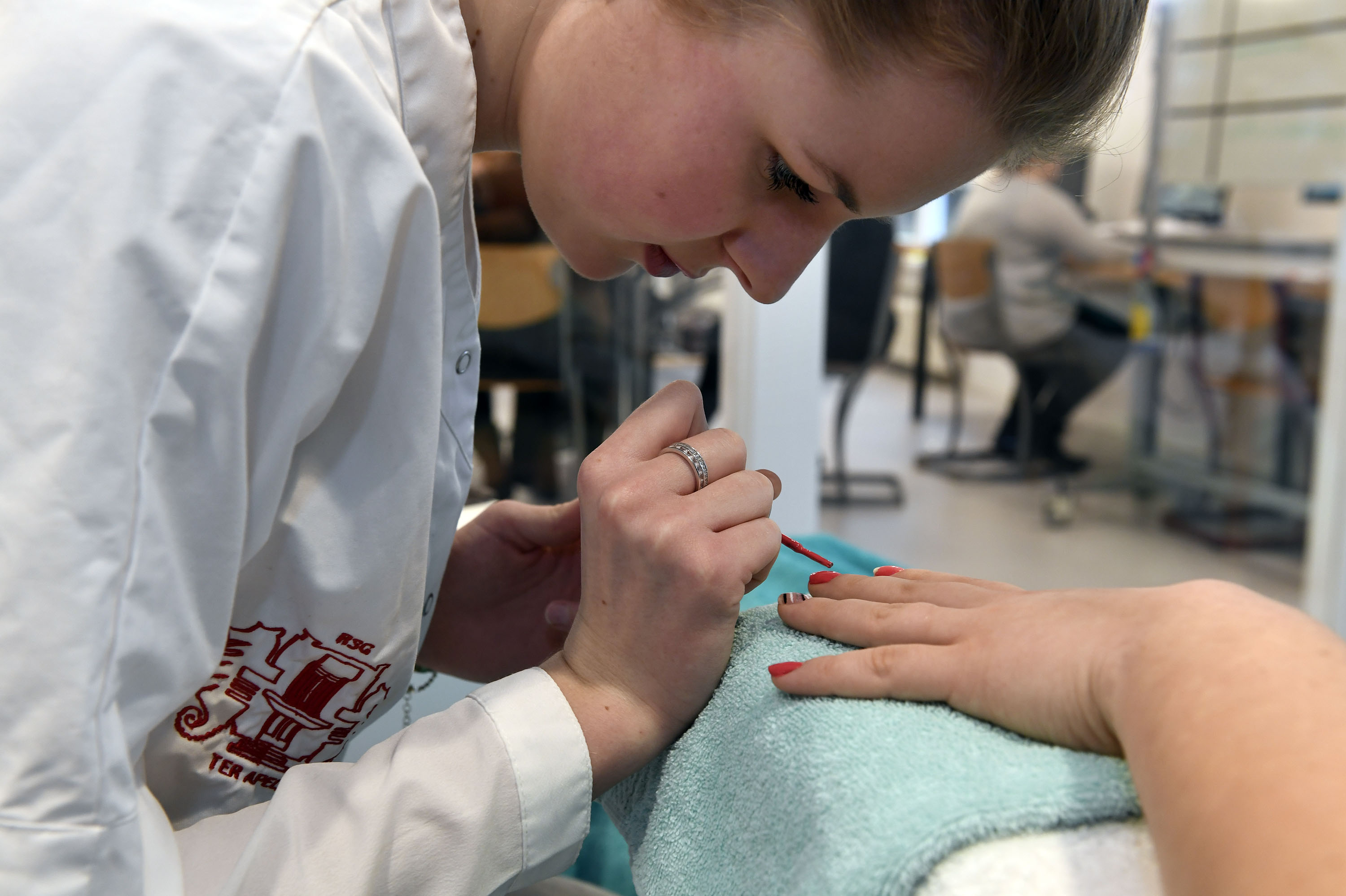 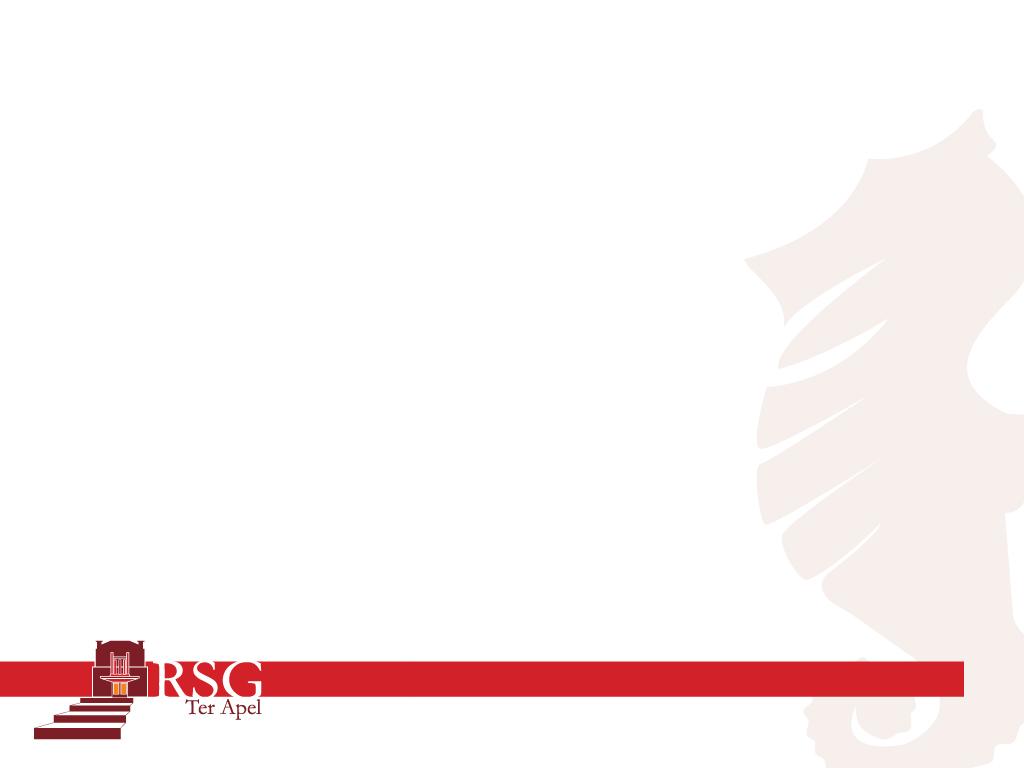 www.qompas.nl
Het is natuurlijk erg lastig voor een leerling in klas 2 om de juiste keuze te maken.

    Daarom volgen de leerlingen in klas 2 een LOB-programma (Loopbaan Orientatie en Begeleiding).

	Deze opdrachten worden op school, maar ook thuis, uitgevoerd.
	https://www.youtube.com/watch?v=-4BXEhl1-VU

	http://www.qompas.nl
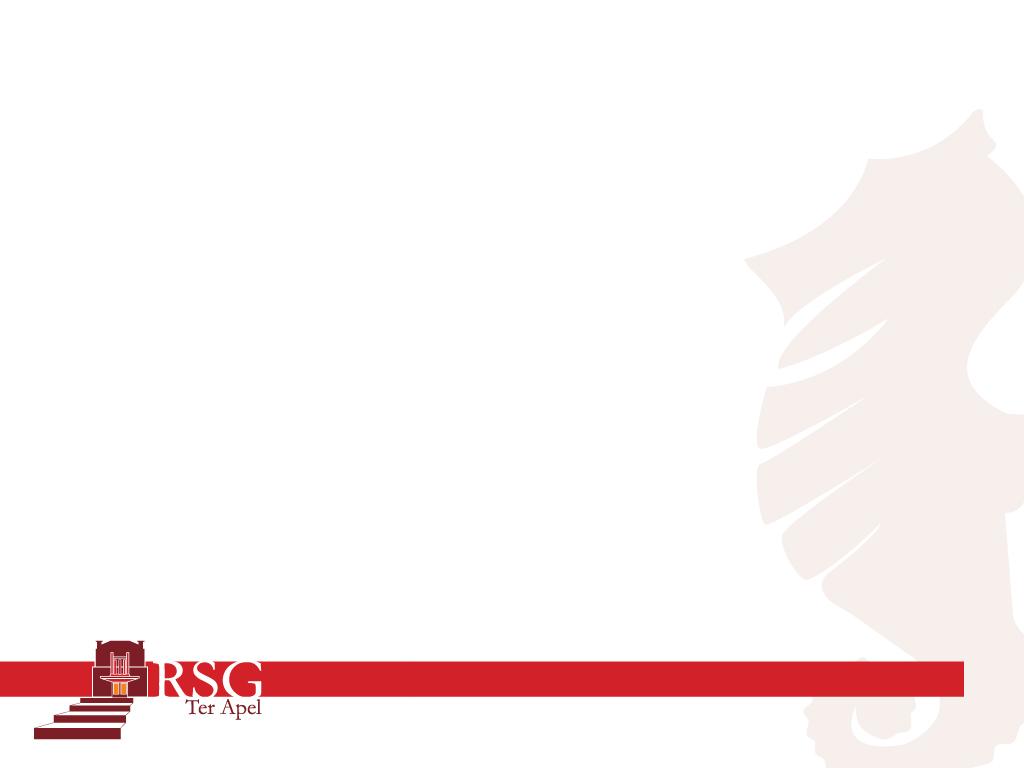 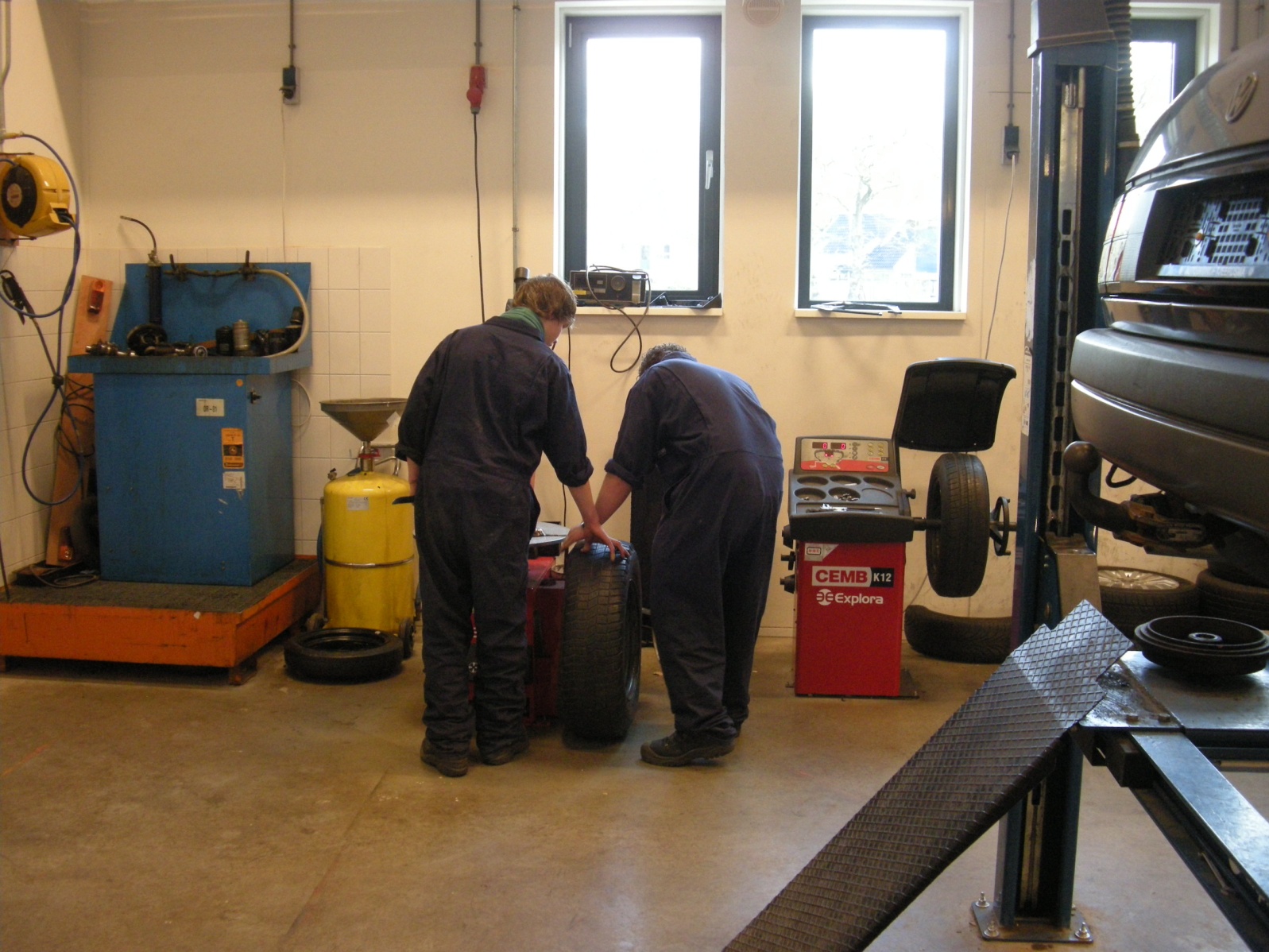 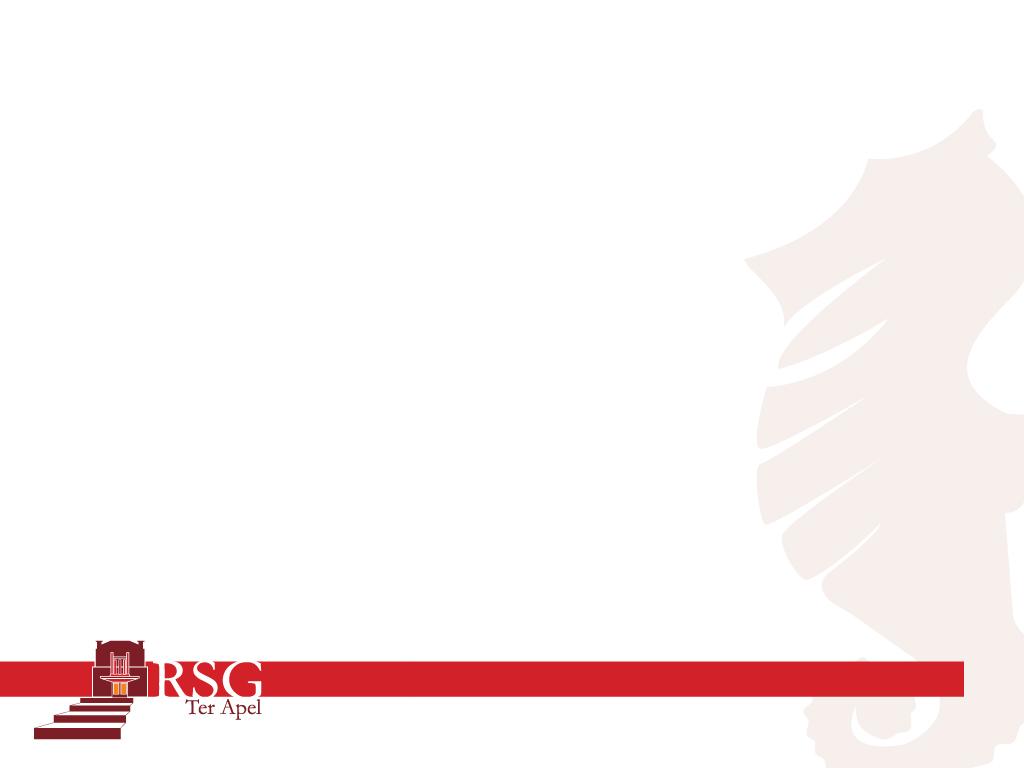 BBL leidt op voor MBO niveau 2

KBL leidt op voor MBO niveau 3 of 4
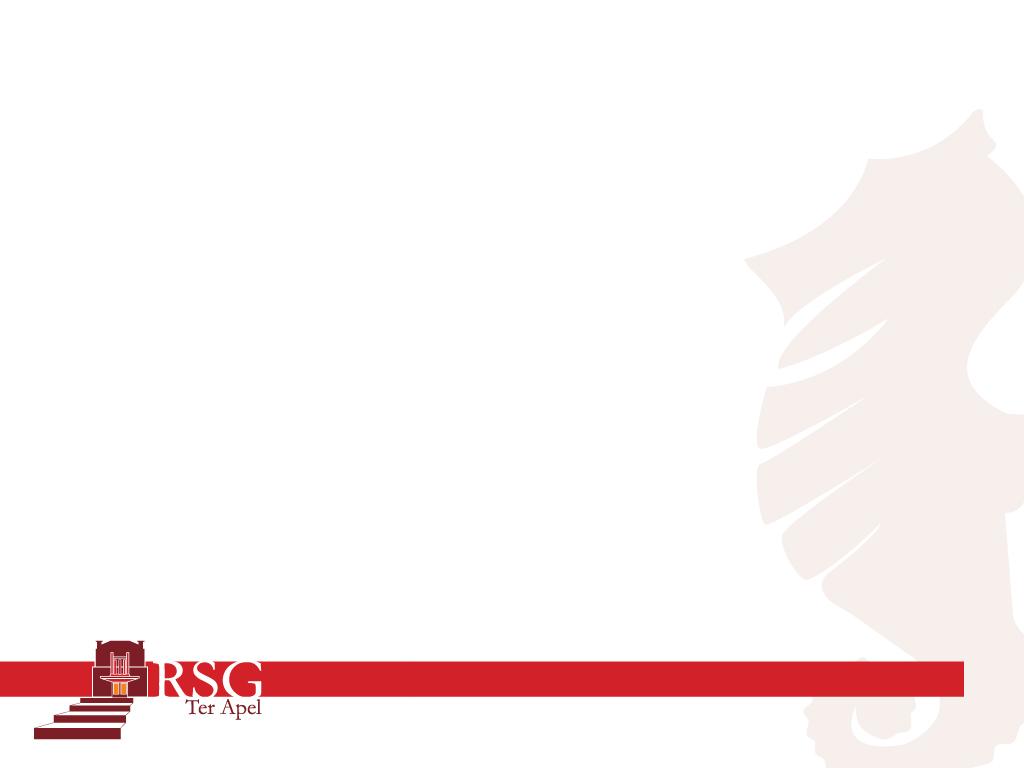 VMBO in de regio
Esdal college Emmen
Hondsrug college Emmen
Carmel college Emmen
Terra VMBO Emmen 
Ubbo Emmius Stadskanaal

Meer info bij de decaan, dhr Schut.
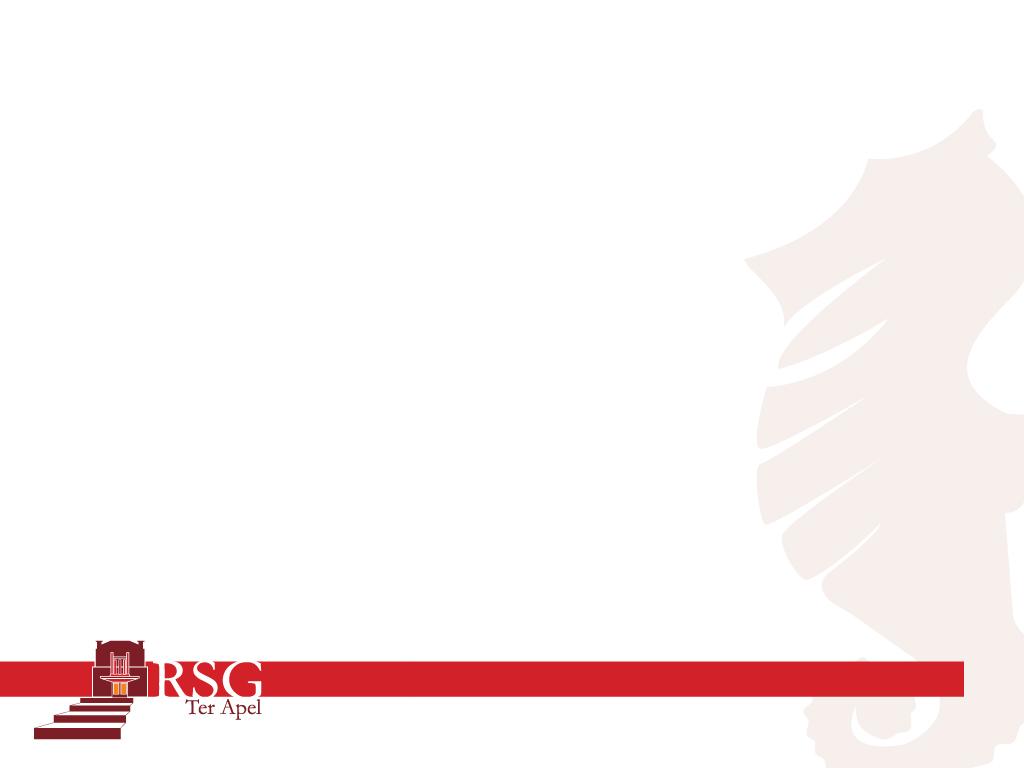 Tijdpad keuzeproces 2018
22 januari		Voorlichtingsavond
 maart		Uitdelen keuzeformulier
 april		Keuzeformulier BBL/KBL retour
 april		Rapportvergadering
 april 		Prognose BBL3/KBL3
 maart/april	Eventueel aanmelding andere 				school	
 juli		    	Overgangsvergadering. Plaatsing 
 			BBL3/KBL3
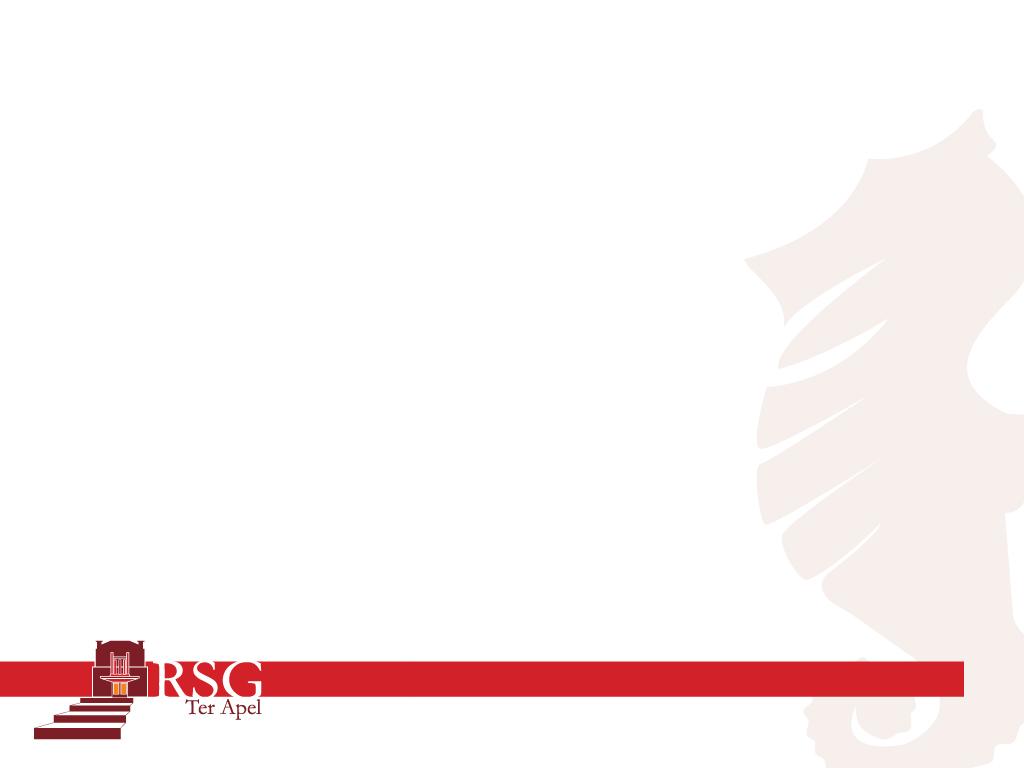 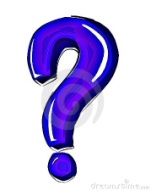 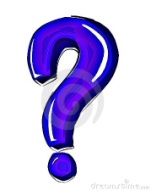 Vragen
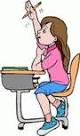 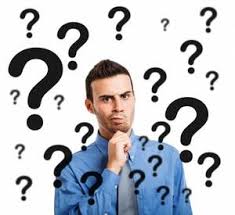